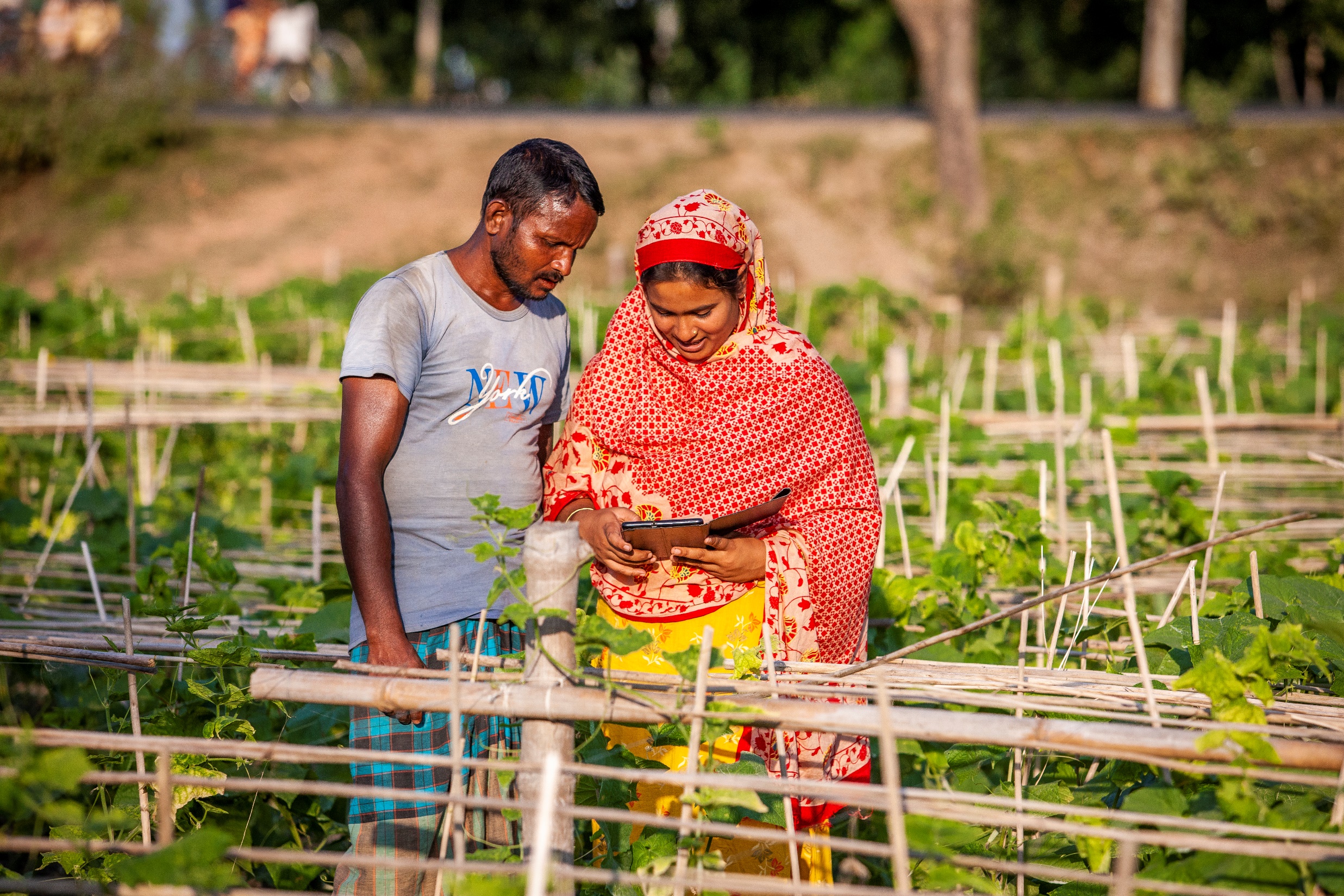 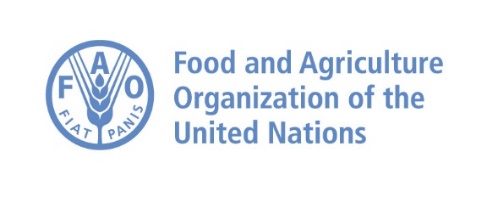 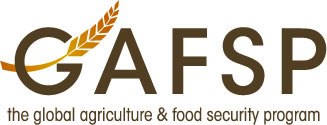 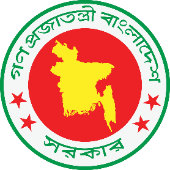 Digital Inclusion of Smallholder Farmers in Bangladesh through strong Producer Organization
Increasing Access to Finance for Farmers’ Organizations in Bangladesh (MMI-A2F+)
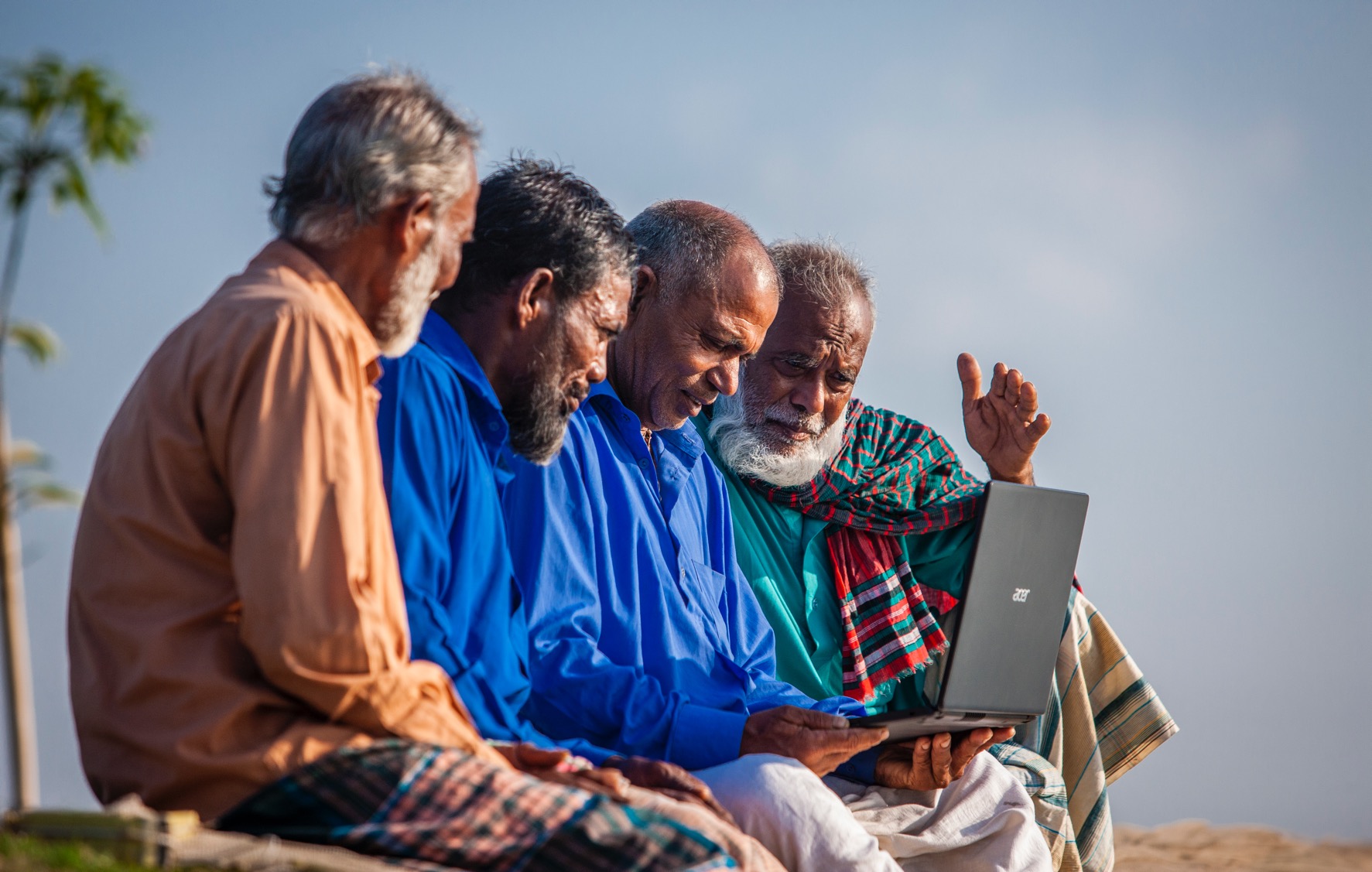 Missing Middle Initiative (MMI)
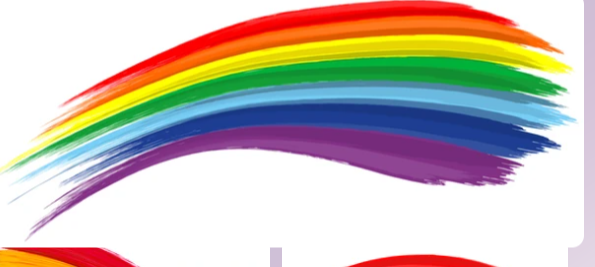 Empowering smallholders through strong producers’ organizations and digital technology
Strong POs and digitalization work together to build a resilient farming society and food systems
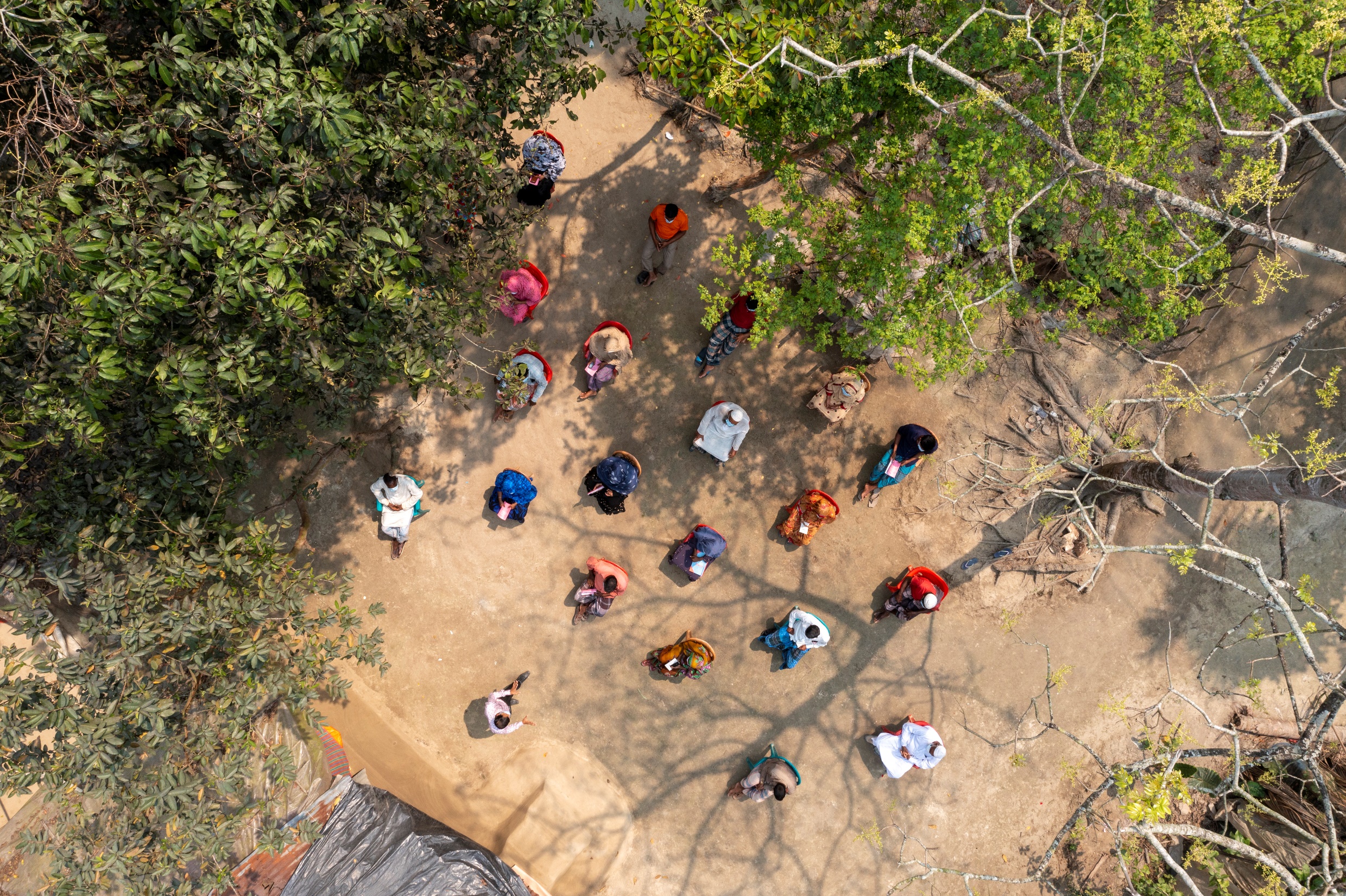 Business Ecosystem of the Producer Organizations
Revolving Loan Fund
Crowed-in finance from NCBs
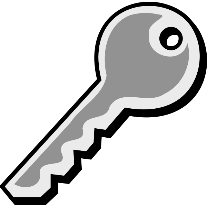 Producer Organization
Farming Youth
Climate Finance
Digitalization
Export Competiveness
Mechanization
Investment keys:
Common Facility Centers
(C)RR Fund++
Micro-Insurance
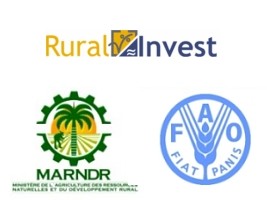 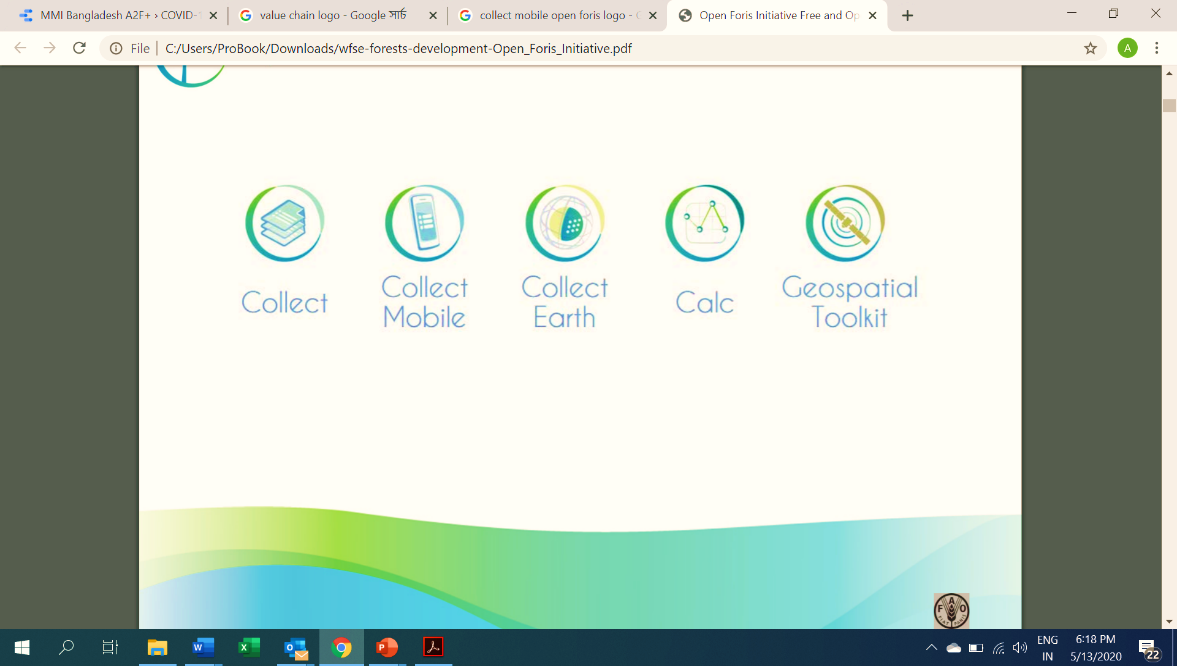 Farmer Business Facilitators (Rural youths)
e-arat
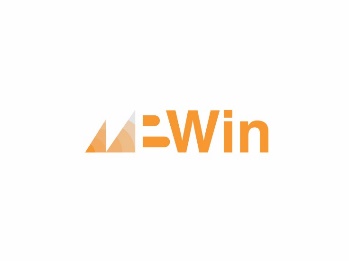 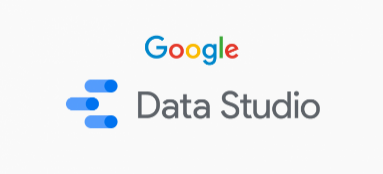 Commodity Coop
Aggregation point for Value Chain Actors
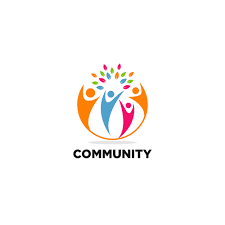 Strengthening POs and their Apex
Repayment
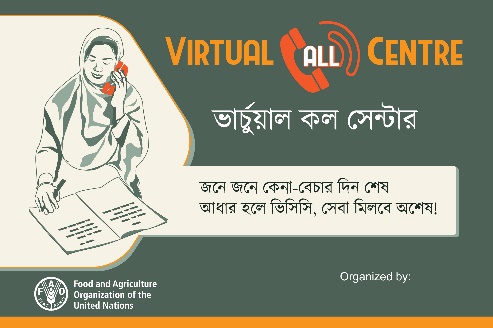 Borrowing
Climate finance for smallholders
Mobilizing smallholders into POs
Institutional Literacy
Financial Literacy
Digital Literacy
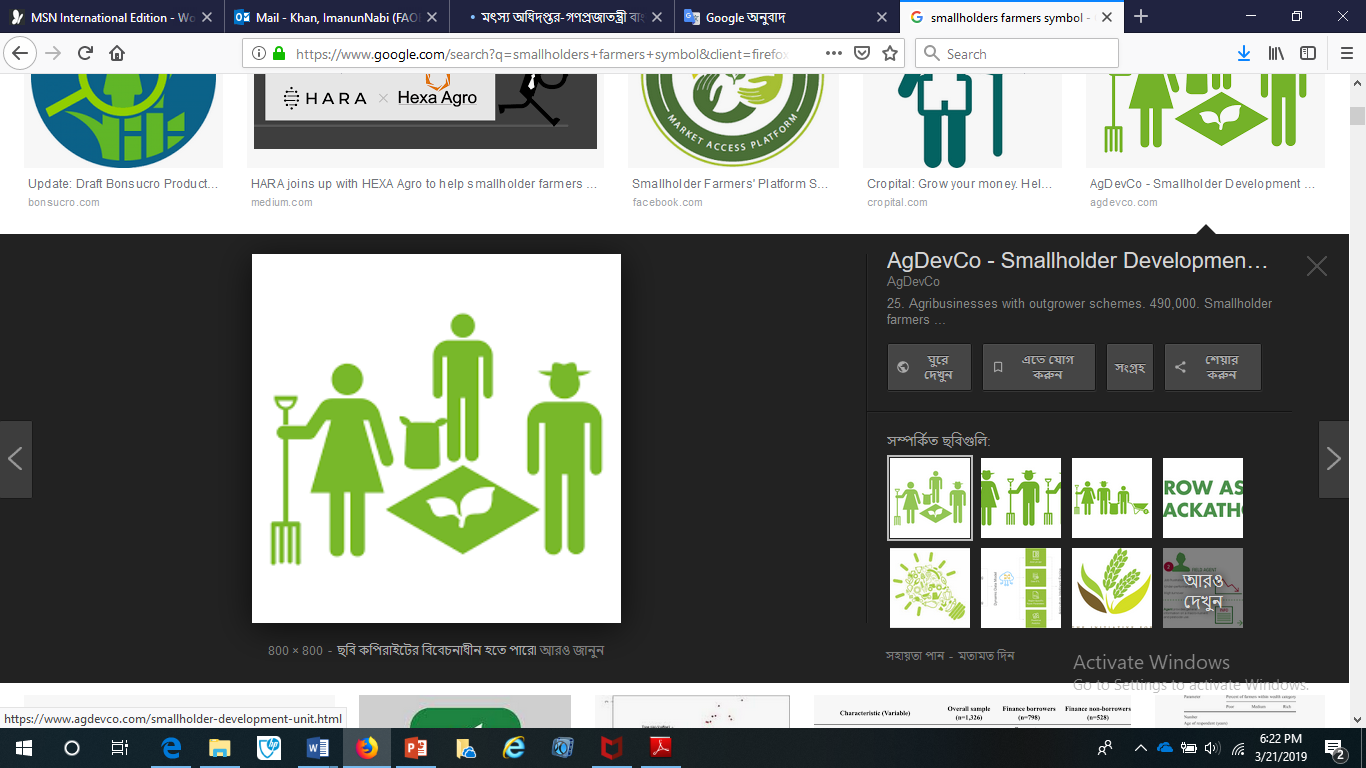 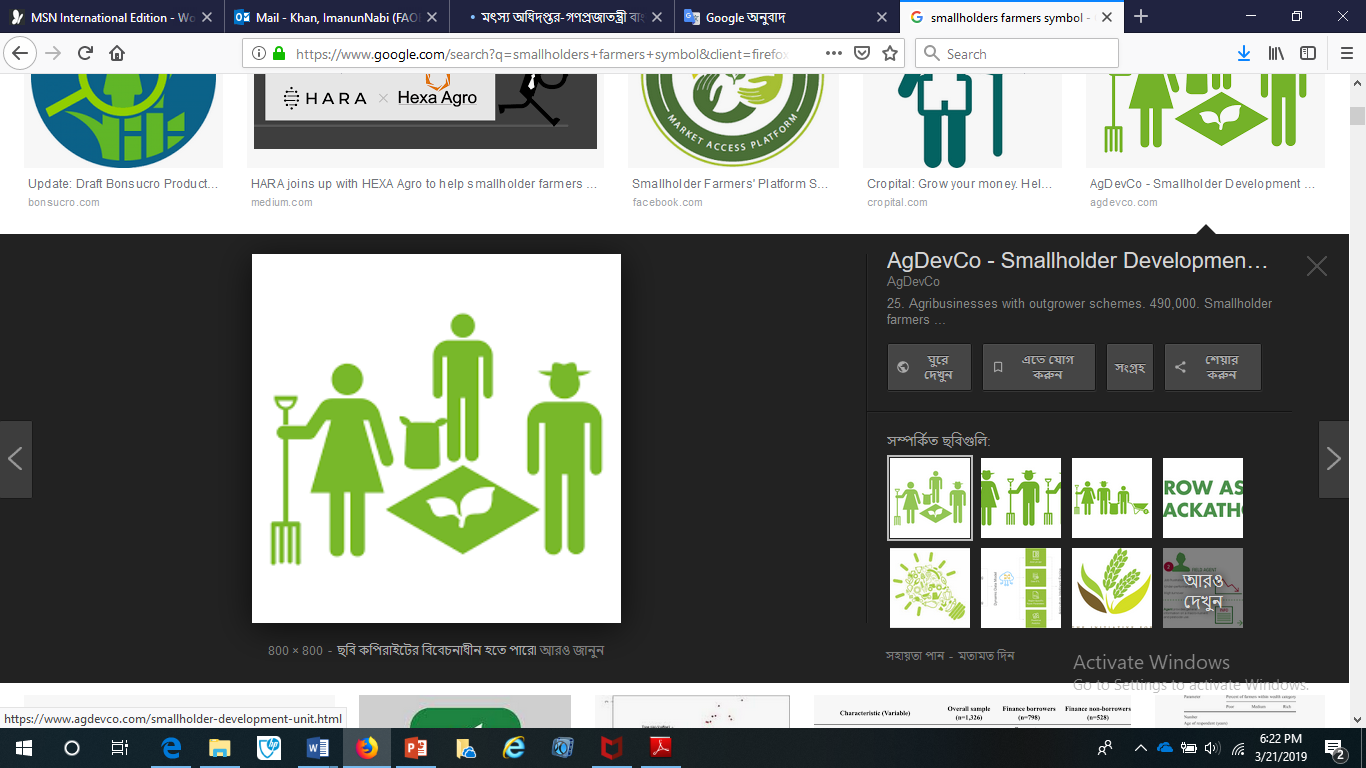 Community Modules
Business Literacy
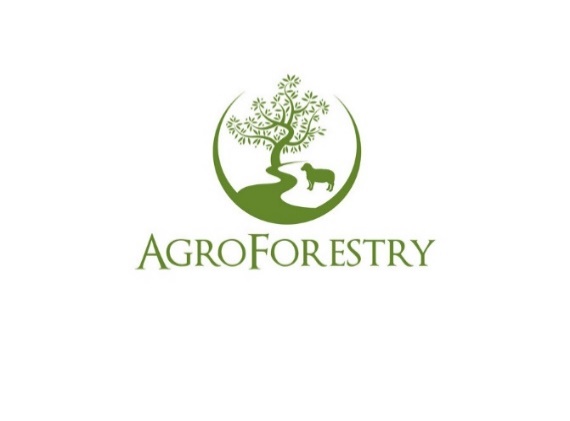 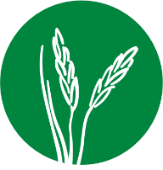 Market Literacy
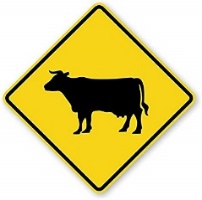 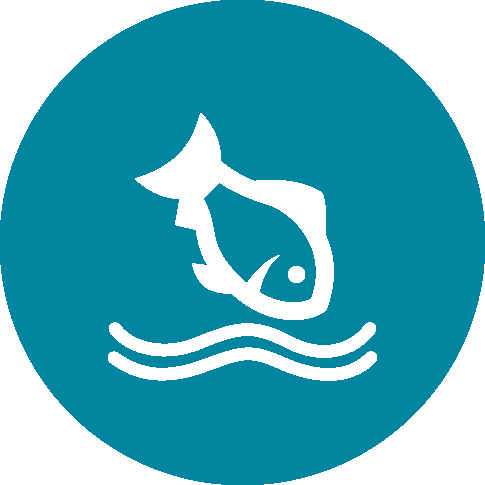 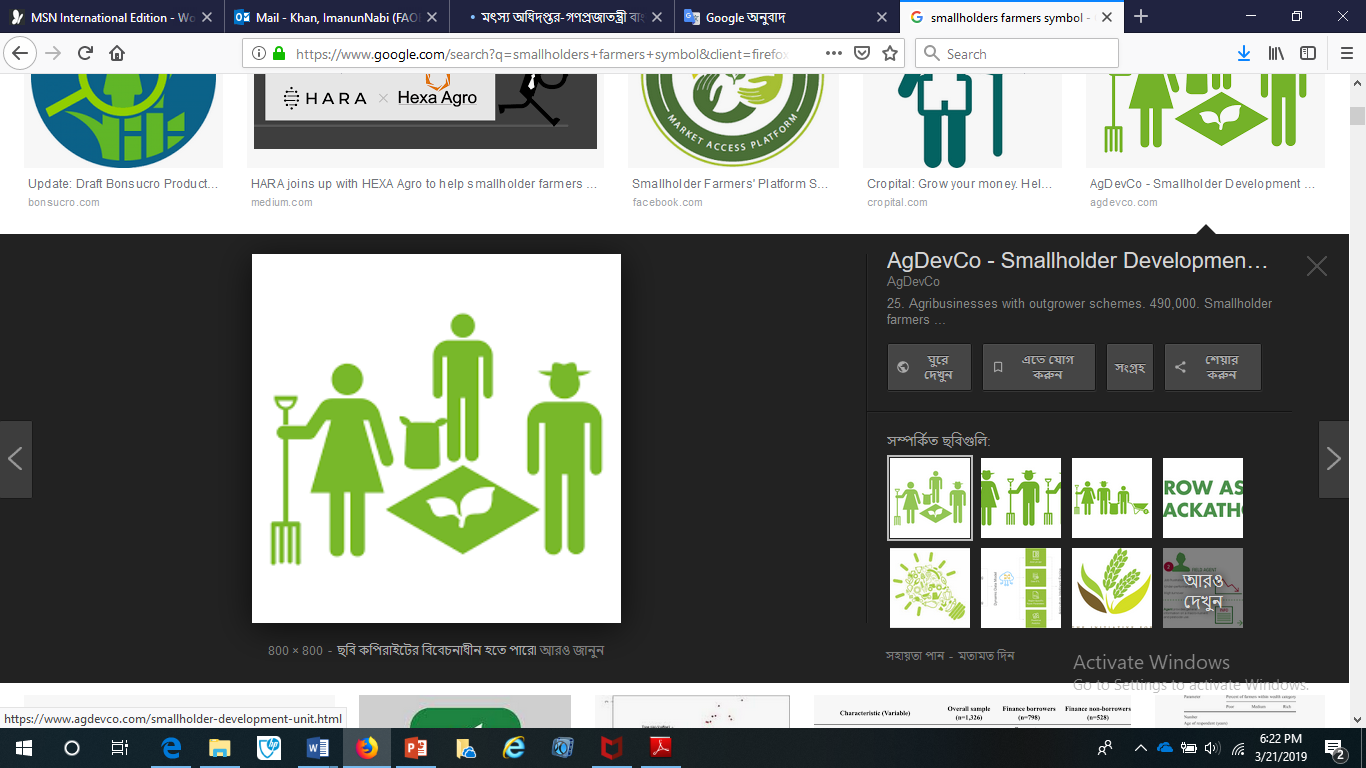 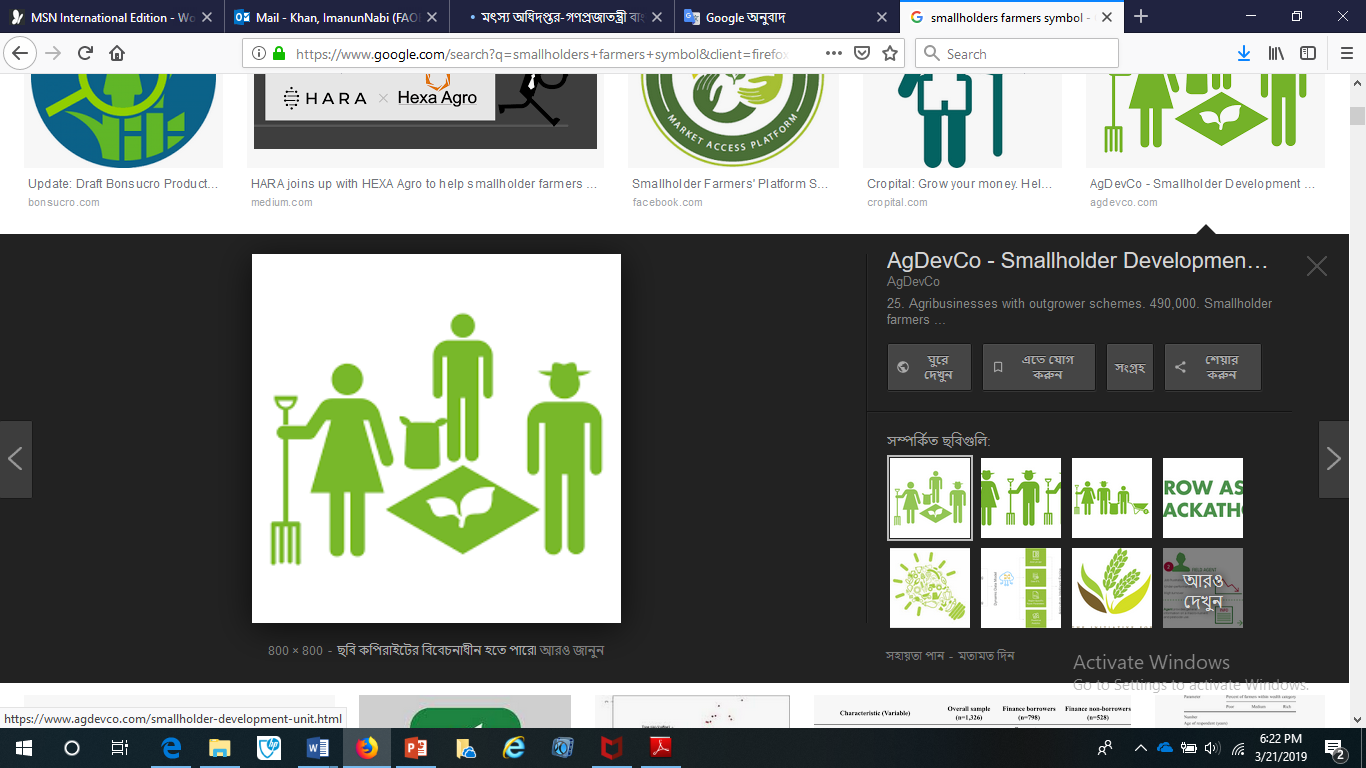 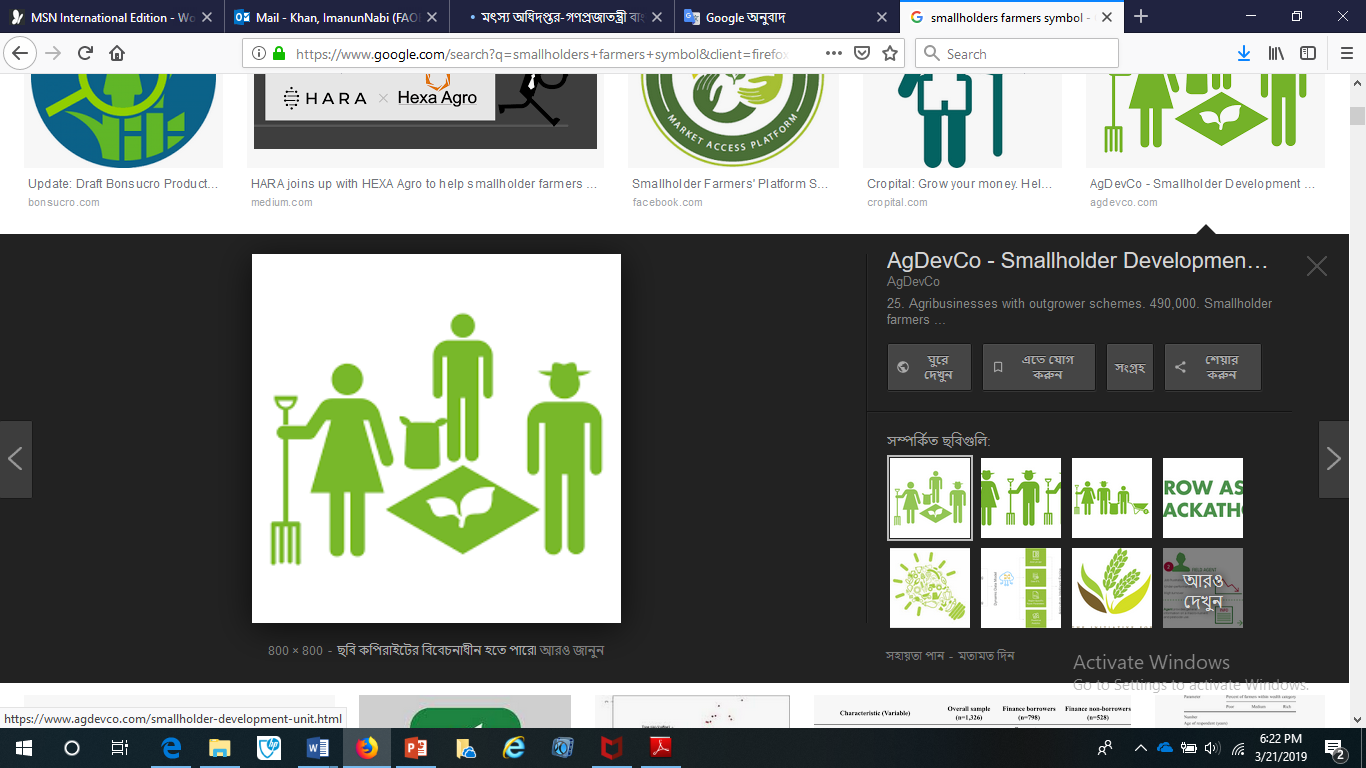 Appropriate Scale Technologies
AgroForestry
Crop
Livestock
Fisheries
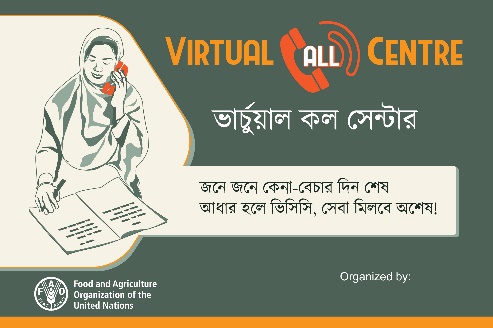 Your Bill Payment Booth:

Electricity bill
i-top up
School/college/university fee
Admission fee
i-banking/agent banking
Insurance/Premium
 

Your Information Center:

Agricultural information
Agricultural credit
Climate forecasting (BAMIS) 
Land mutation
Land records
Result of public examination
Admit card
Vaccination
Social Safety Net 
Passport
Online classes
e-FFS
55 Primary; 2 Regional
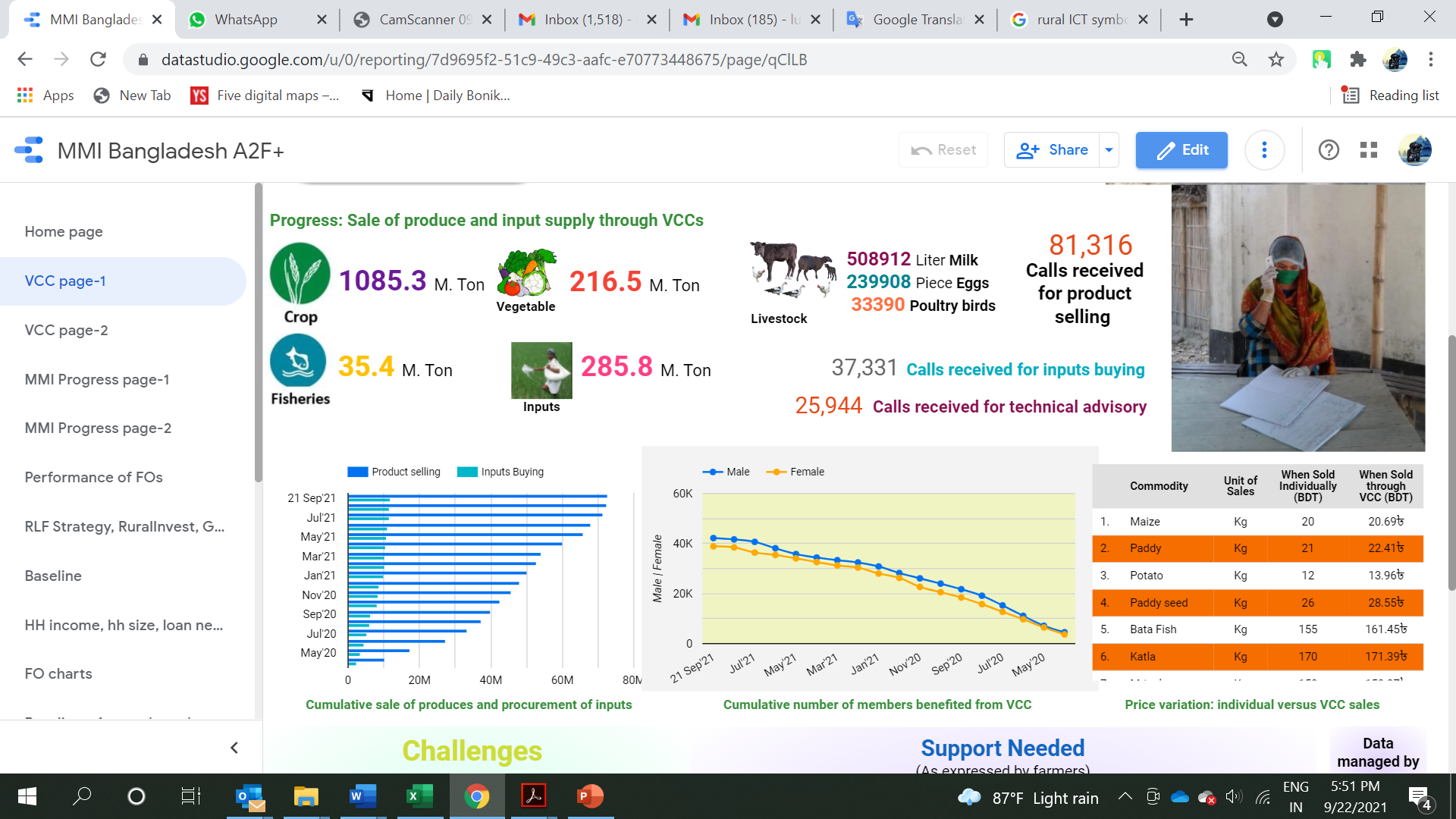 Service Modules (Non-income)
Business Modules
Community Finance
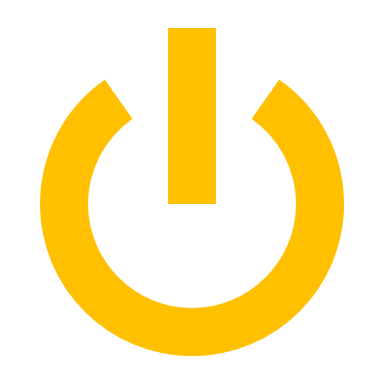 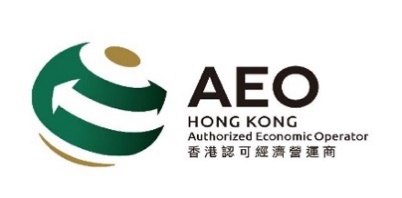 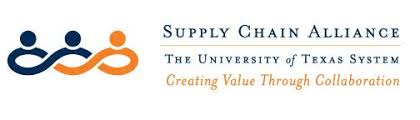 Digital Village operated by strong POs
Value Chain financing
[crop, fisheries, livestock and agro-forestry]
Innovative Financing
USD 389K (NCBs)
USD 910K (FAO-MMI)
USD 660K (C-19)
Digital Village School
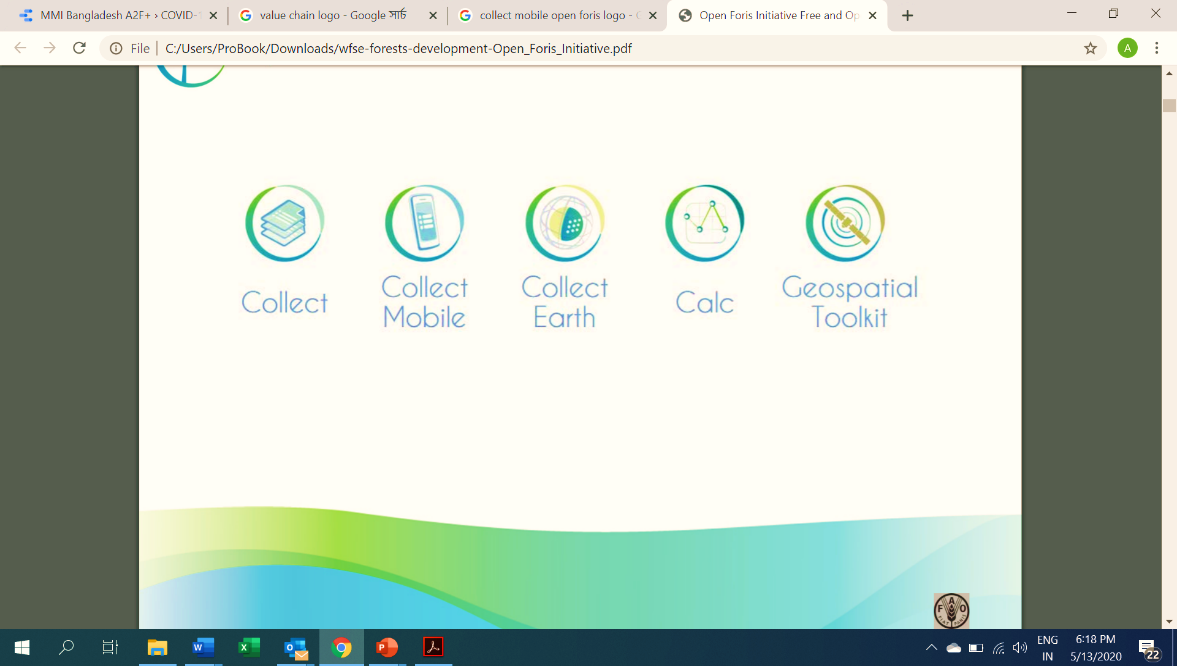 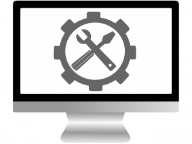 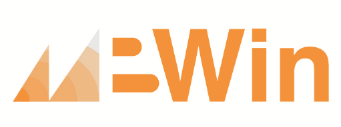 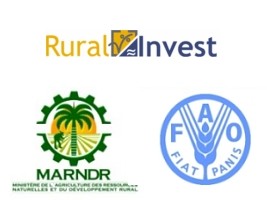 Basic computer skill training for rural youths
Achieving better production in Asia-Pacific through digital agriculture (Achieving better production in Asia-Pacific through digital agriculture - YouTube)
MMI Bangladesh Animation Video (MMI Bangladesh Animation Video - YouTube)
Training VIDEO about safe milk production (Training VIDEO about safe milk production - YouTube)
Virtual Call Centres — how farmers’ organizations in Bangladesh manage to thrive during the pandemic (Virtual Call Centres — how farmers’ organizations in Bangladesh manage to thrive during the pandemic - YouTube)
Digital Village Initiative (DVI) (Digital Village Initiative (DVI) - YouTube)
6.   FAO MMI FAOR Visit in Rangpur (FAO MMI FAOR Visit in Rangpur - YouTube)
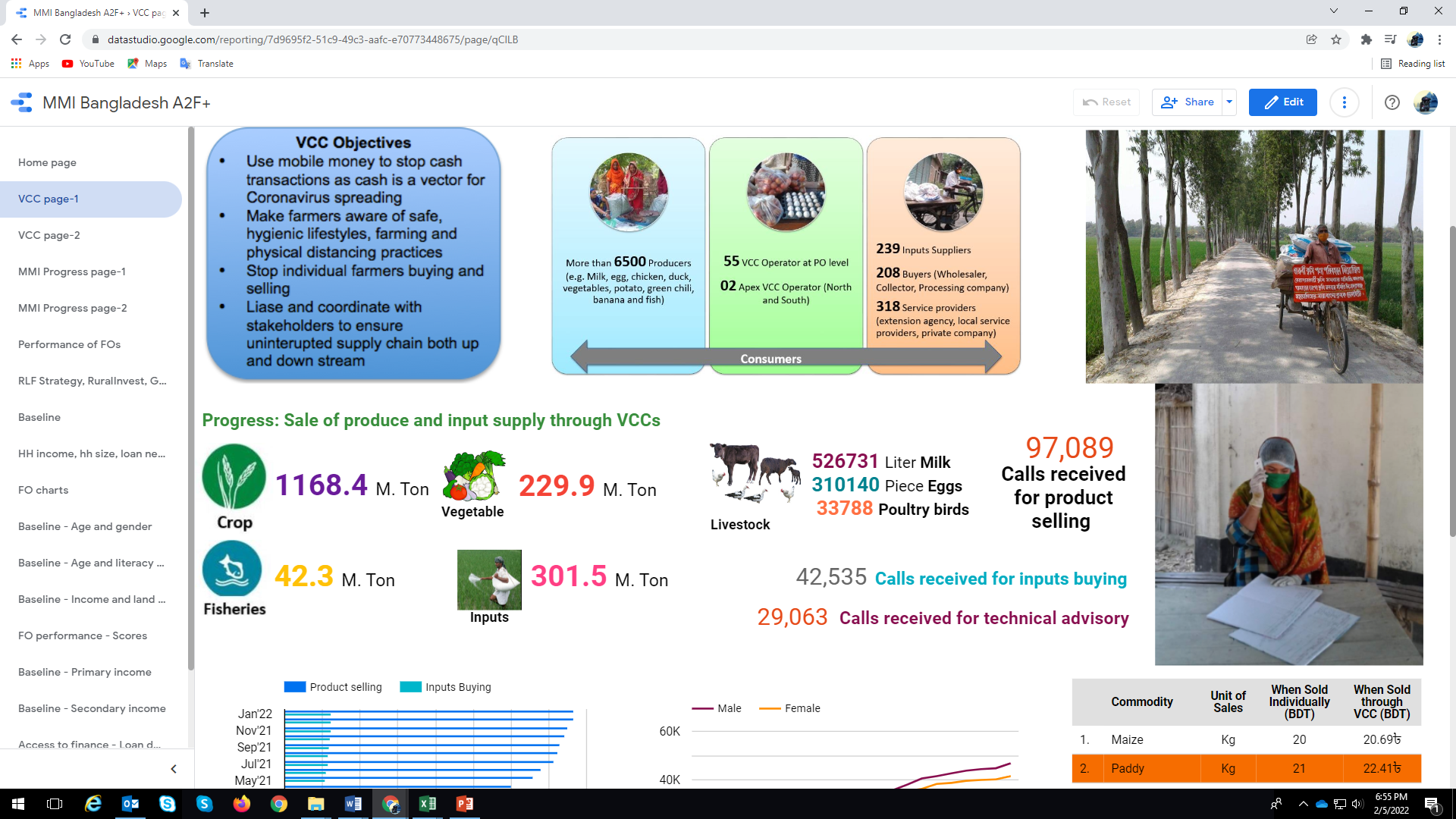 Performance of 
55 Virtual Call Centers (VCCs)
bit.ly/COVID_MMI
www.sarabangla.org
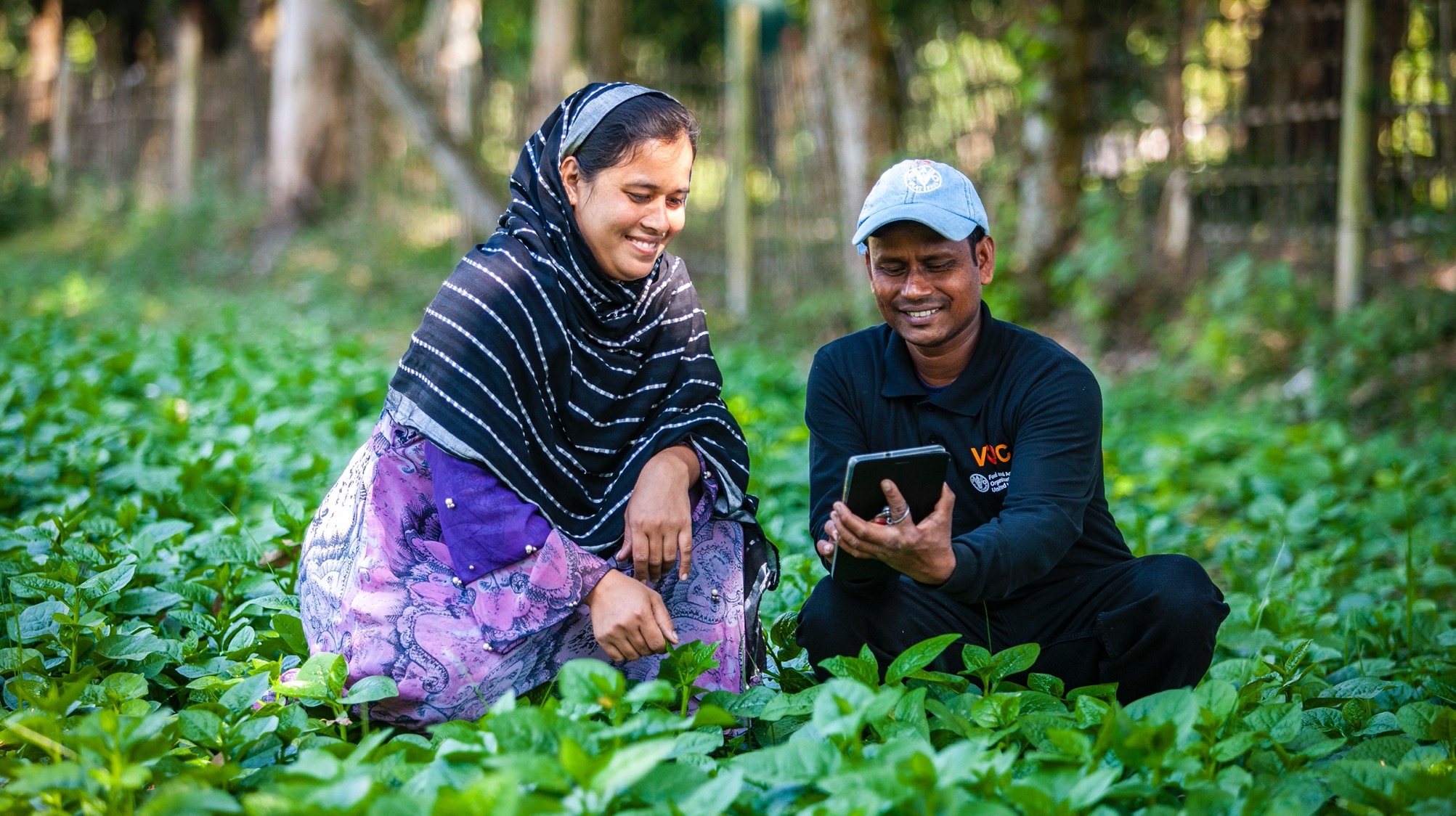 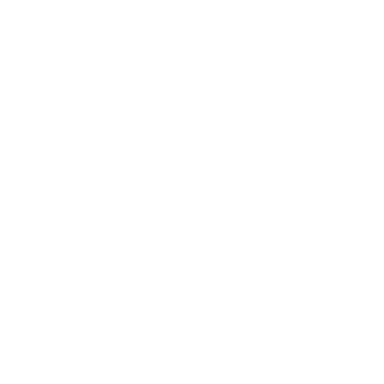 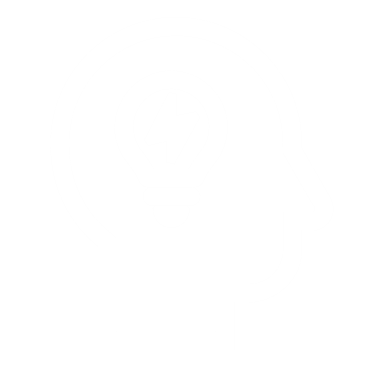 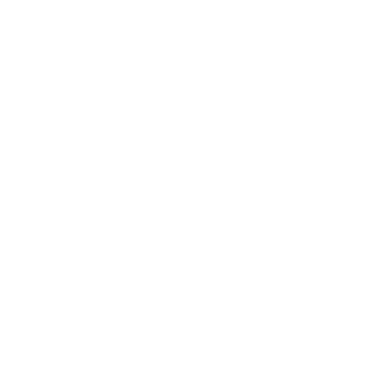 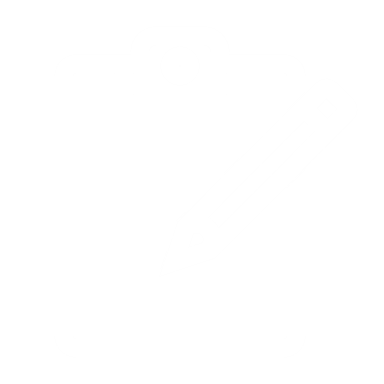 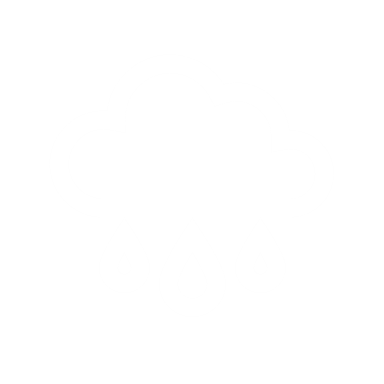 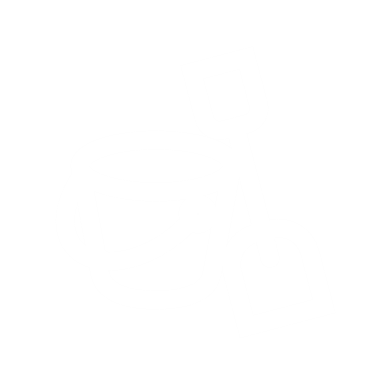 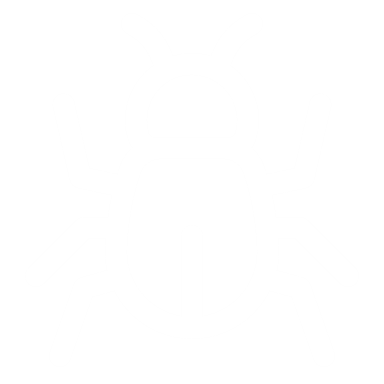 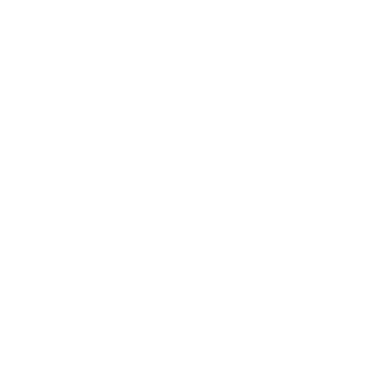 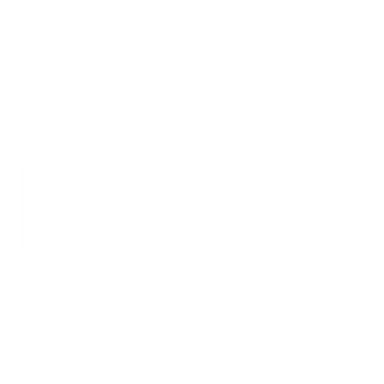 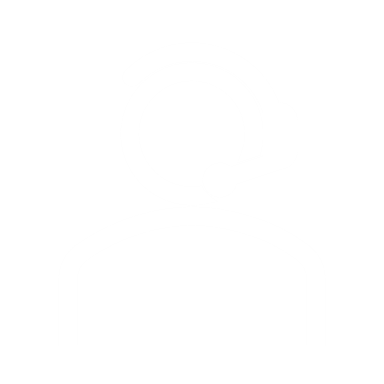 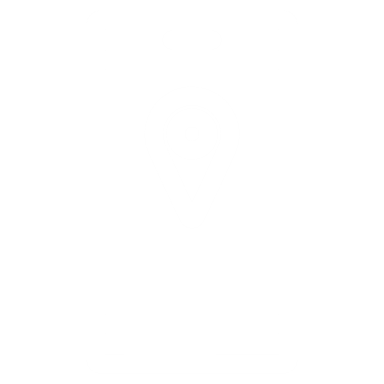 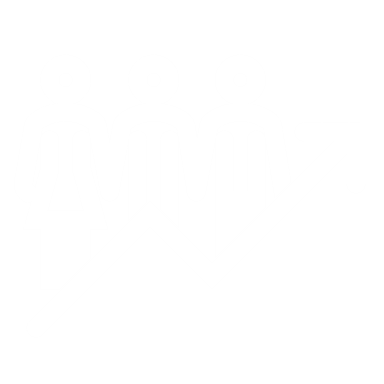 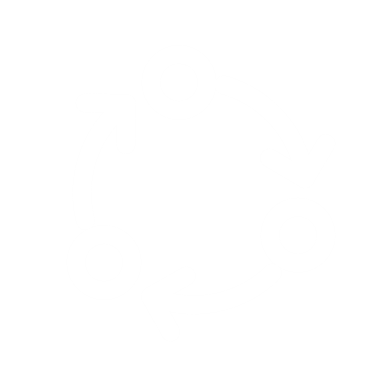 Thank​ You!​